Elevers drogvanor i Värmland år 2013 - 2023
Årskurs 9 och gymnasiet år 2
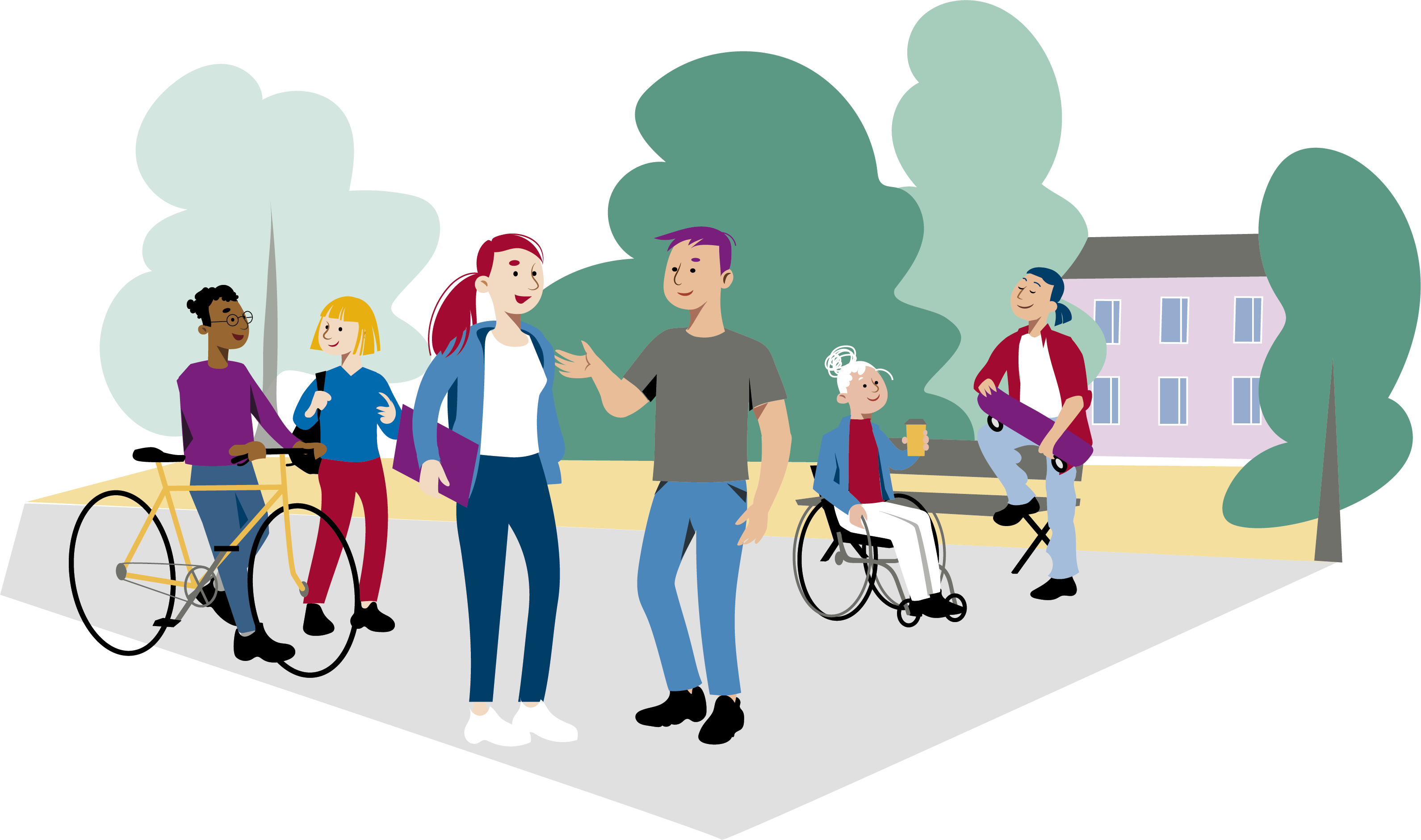 Ett kunskapsunderlag
Undersökningen Elevers drogvanor
Bidrar med aktuell kunskap
Om elevers attityder till och erfarenhet av alkohol, narkotika, dopning, tobak och spel om pengar (ANDTS)
För planering och beslut av främjande och förebyggande ANDTS-insatser på läns-, kommun- och skolnivå
För att över tid kunna följa utvecklingen av ungdomars attityd till och erfarenhet av ANDTS 
För jämförelser av resultat i länet och kommunen med resultat på nationell nivå
För att samla olika aktörer i det förebyggande ANDTS-arbetet
16 700 elever har svarat på enkäten, 2013 - 2023
Webbenkät till elever i årskurs 9 och gymnasiet år 2
Enkäten innehåller 47 frågor 
Enkäten besvaras anonymt under lektionstid 
Besvaras under vecka 39-42
Både kommunala skolor och friskolor deltar
Det totala antalet svar per år är mellan 2 800 – 3 900
Resultatredovisning
Resultat redovisas i procent.
Procentandelarna i diagrammen visar procent av de som svarat på den aktuella frågan.
Rikets resultat är hämtat från CANs undersökning Skolelevers drogvanor. 
Mer information om hur undersökningen har genomförts och resultatredovisning finns sist i bildspelet.
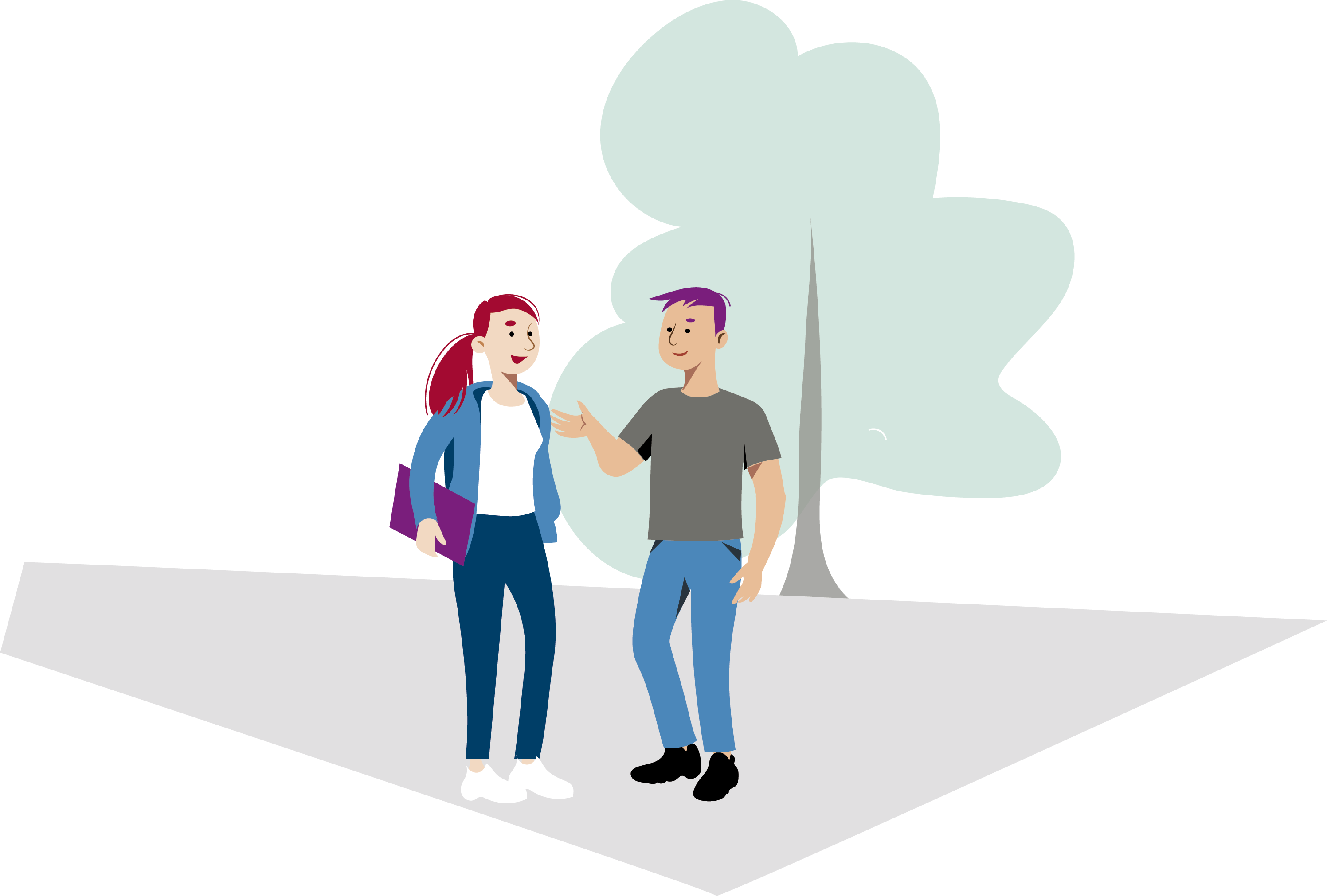 Cigarrettrökning, e-cigarrettrökning, vattenpipa och snusning
Tobaksbruk
Andel elever som röker, Värmland och riket år 2015 - 2023
Årskurs 9
Gymnasiet år 2
[Speaker Notes: Rökare= Elever som svarat att de under de senaste 12 månaderna; Ja, röker varje dag, Ja, röker nästan varje dag, Ja, men röker bara ibland.​]
Andel elever i årskurs 9 som rökt en cigarett vid 13 års ålder Värmland och riket år 2013 - 2023
[Speaker Notes: Frågan är formulerad: Om du gjort något av följande saker, hur gammal var du första gången som du rökte en cigarett?]
Andel elever som rökt e-cigarett (vejp) de senaste 12 månaderna Värmland och riket år 2015 - 2023
Årskurs 9
Gymnasiet år 2
Andel elever som rökt vattenpipa senaste 12 månaderna Värmland och riket år 2013 – 2023
Årskurs 9
Gymnasiet år 2
Andel elever som snusar, Värmland och riket år 2015 - 2023
Årskurs 9
Gymnasiet år 2
[Speaker Notes: Snusare= Elever som svarat att de under de senaste 12 månaderna; Ja, snusar varje dag, Ja, snusar nästan varje dag, Ja, men snusar bara ibland.
Frågan: Snusar du fortfarande ställs till elever som svarat att de snusat under de senaste 12 månaderna.]
Andel elever i årskurs 9 som snusat vid 13 års ålder Värmland och riket år 2013 - 2023
[Speaker Notes: Frågan är formulerad: Om du gjort något av följande saker, hur gammal var du första gången som du snusade?]
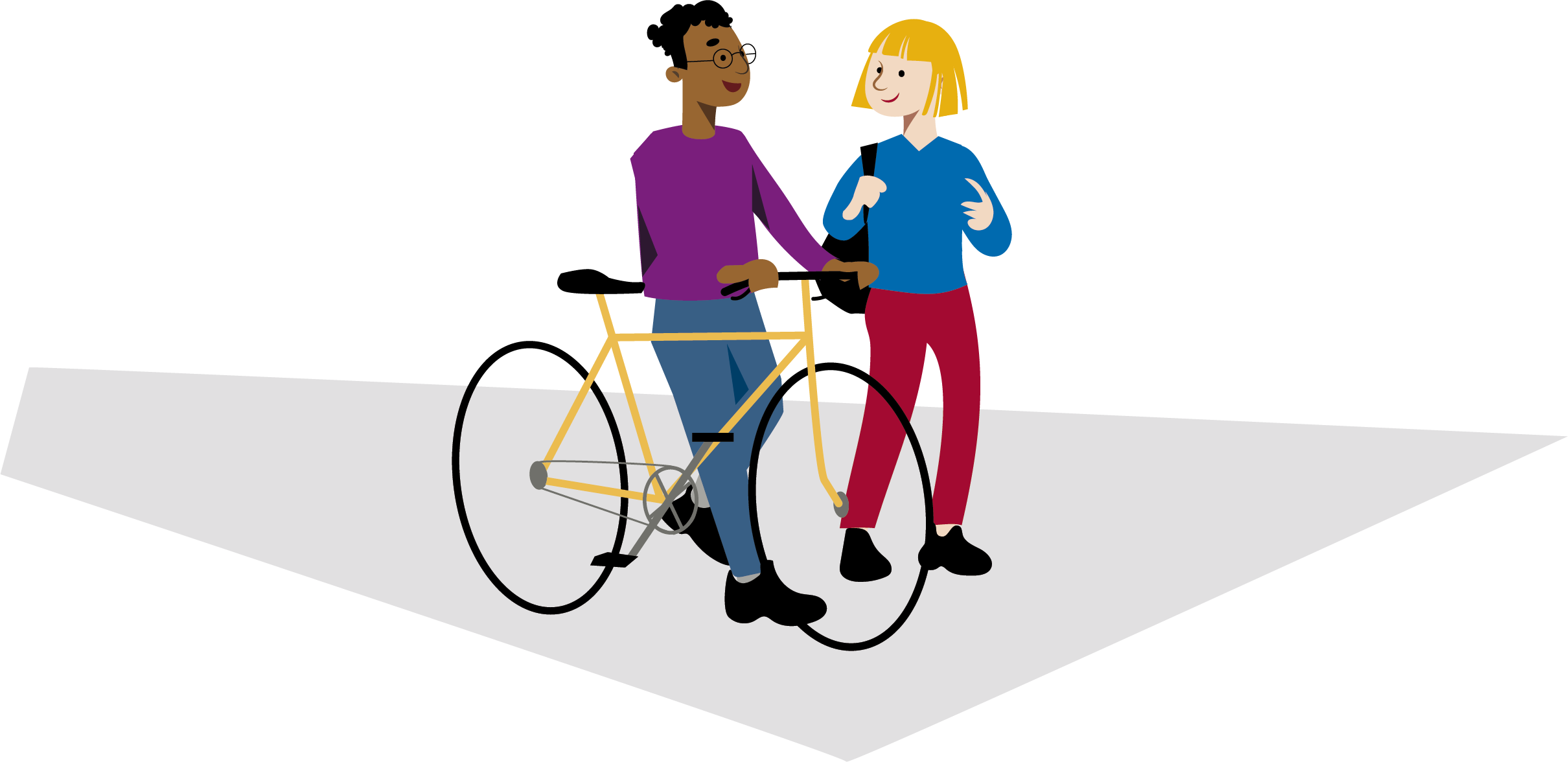 Alkoholkonsumtion
Andel alkoholkonsumenter, Värmland och riket år 2013-2023
Årskurs 9
Gymnasiet år 2
Andel elever som intensivkonsumerat alkohol minst 1 gång/månad, Värmland och riket år 2013 - 2023
Årskurs 9
Gymnasiet år 2
Andel elever i årskurs 9 som druckit alkohol vid 13 års ålder, Värmland och riket år 2013 - 2023
Andel elever i årskurs 9 som varit berusade vid 13 års ålder, Värmland och riket år 2013 - 2023
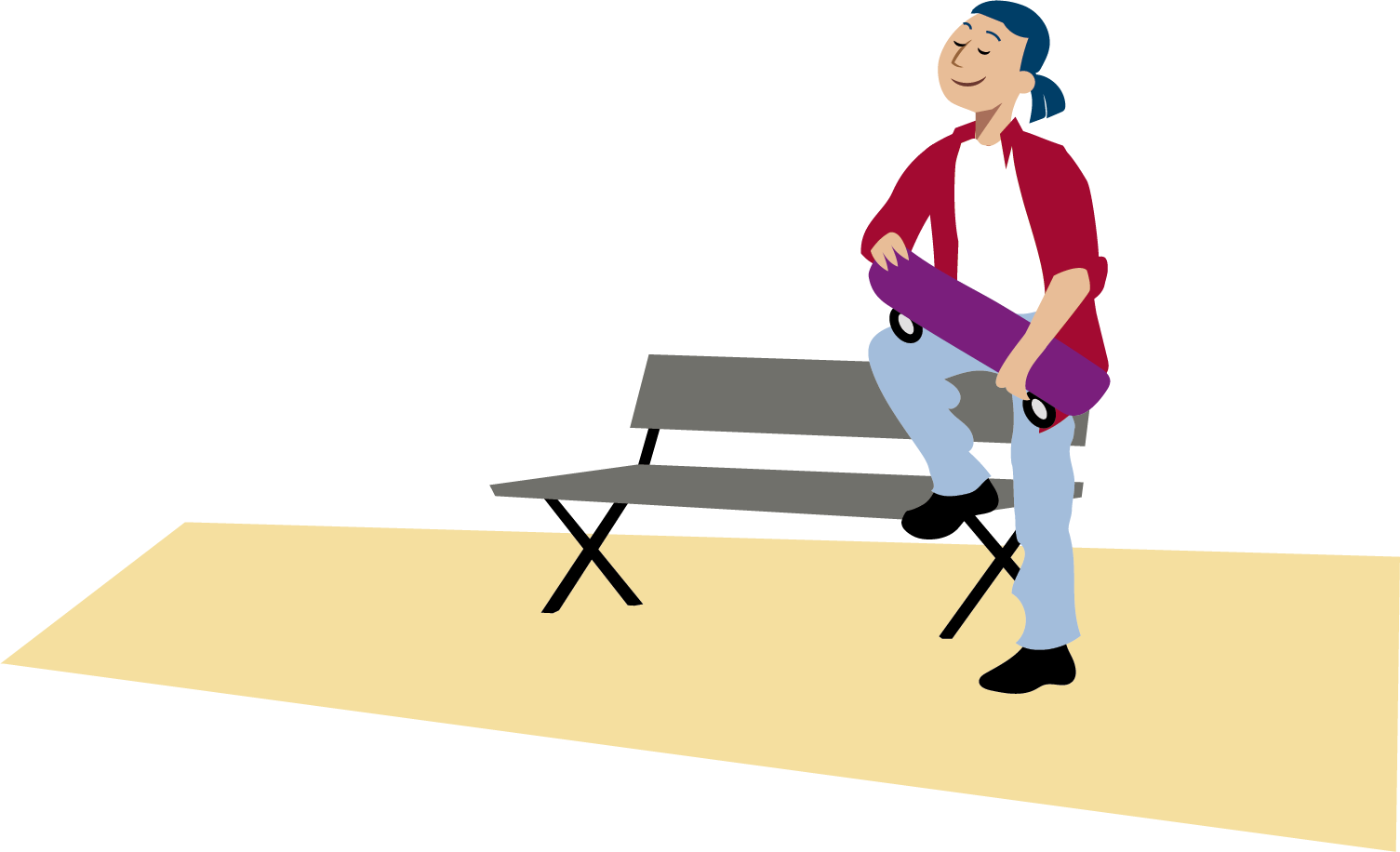 Narkotika, läkemedel och anabola steroider
Andel elever som blivit erbjudna narkotika senaste 12 månaderna, Värmland och riket 2013 - 2023
Årskurs 9
Gymnasiet år 2
Andel elever som någon gång har använt narkotika Värmland och riket år 2013 - 2023
Årskurs 9
Gymnasiet år 2
Andel elever som använt receptbelagda läkemedel utan läkarordination senaste 12 månaderna Värmland år 2017 - 2023
Årskurs 9
Gymnasiet år 2
Andel elever som kan få tag på ANDT inom 24 timmar Värmland år 2015 - 2023
Årskurs 9
Gymnasiet år 2
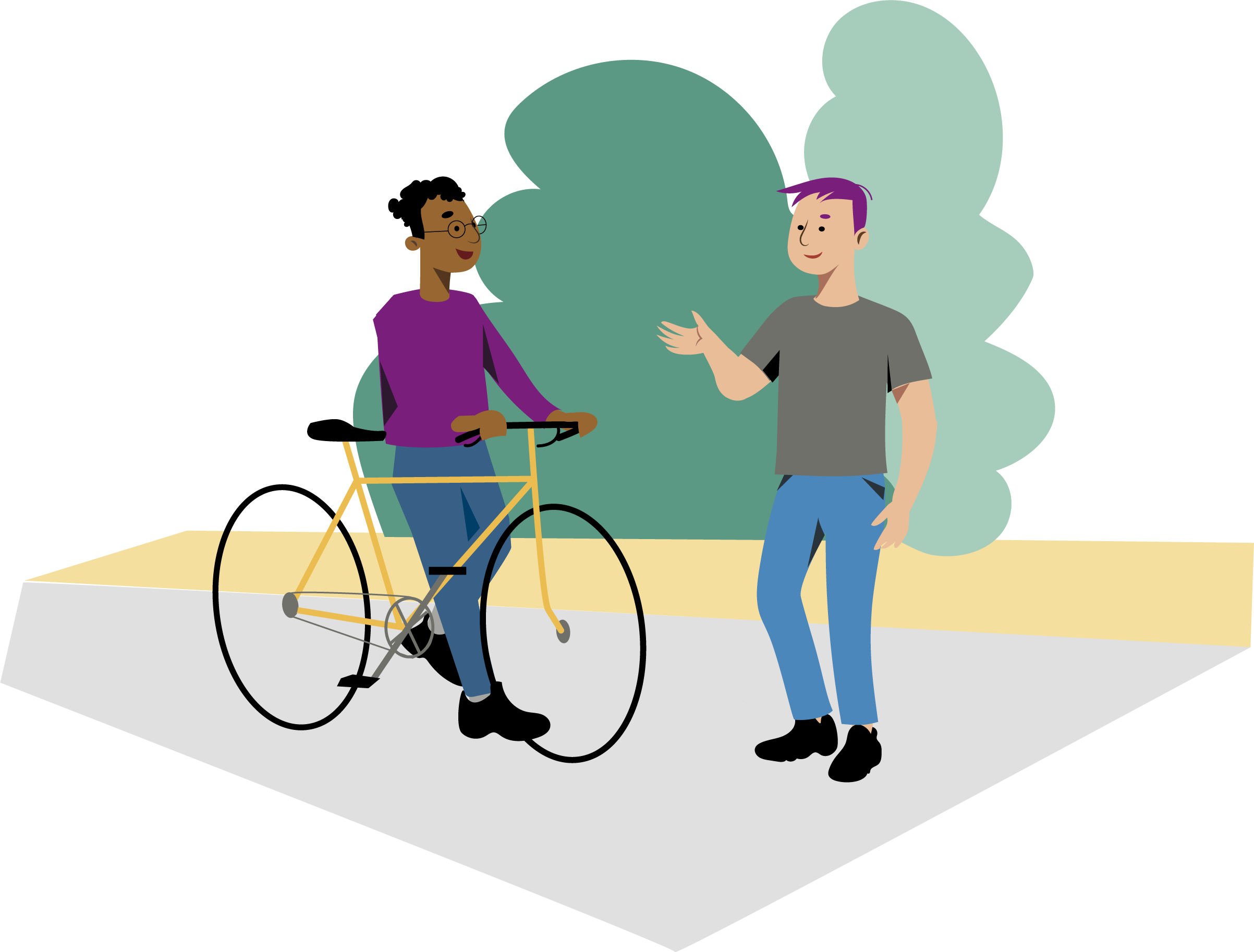 Spel om pengar
Andel elever som spelat om pengar de senaste 12 månaderna, Värmland och riket år 2019 - 2023
Årskurs 9
Gymnasiet år 2
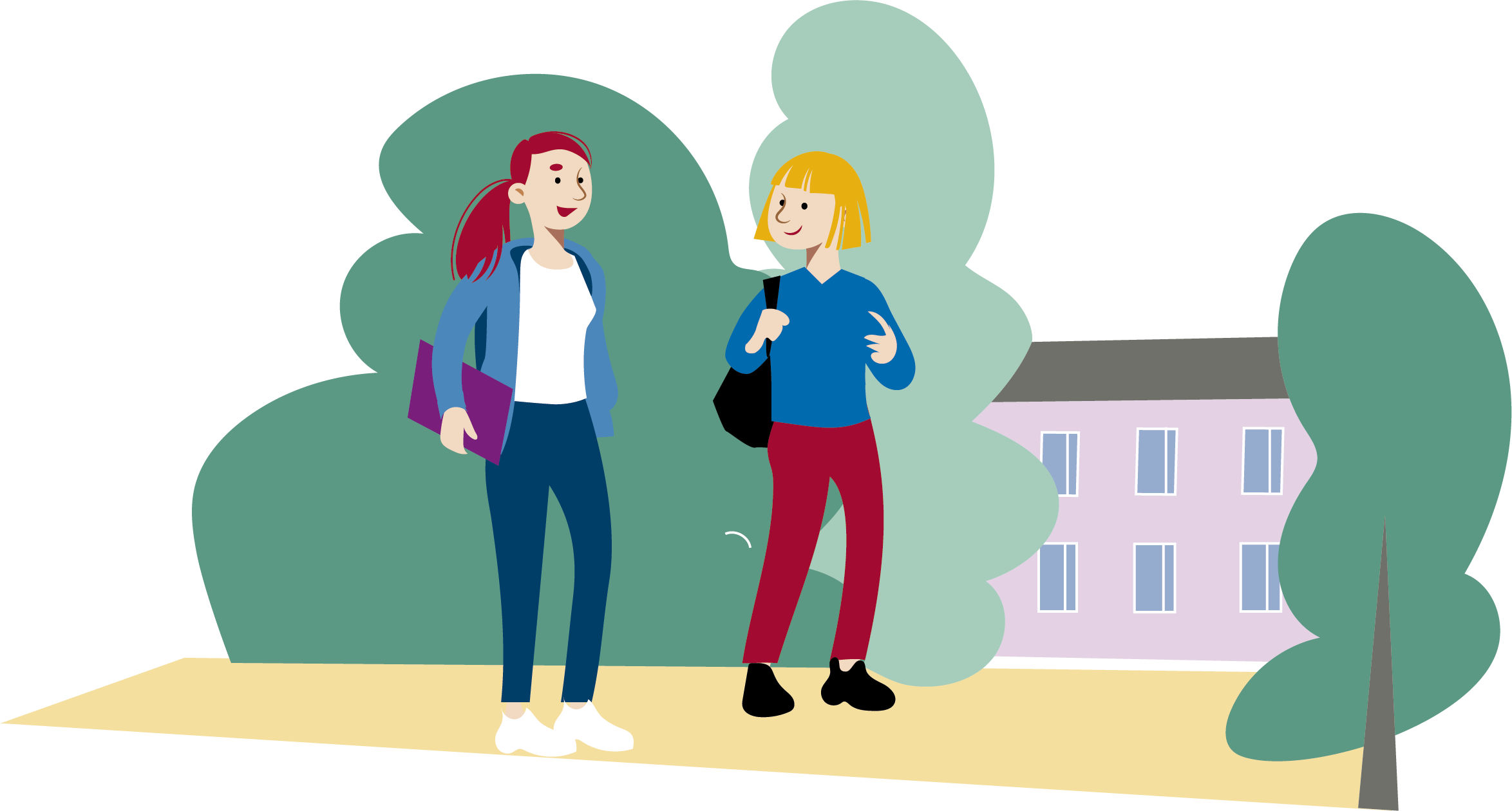 Hur riskabel är ANDT-användningen enligt elever?
Attityder
Andel elever i åk 9 och gymnasiet år 2 som tycker det är stor risk för hälsan att röka varje dag och snusa varje dagVärmland år 2015 - 2023
[Speaker Notes: De båda årskurserna är sammanslagna då det är små skillnader i riskbedömning av hälsorisk kopplat till olika alkohol, narkotika och tobak mellan elever i årskurs 9 och gymnasiet år 2.]
Andel elever i åk 9 och gymnasiet år 2 som tycker det är stor risk för hälsan att vara berusad varje helgVärmland 2015 - 2023
[Speaker Notes: De båda årskurserna är sammanslagna då det är små skillnader i riskbedömning av hälsorisk kopplat till olika alkohol, narkotika och tobak mellan elever i årskurs 9 och gymnasiet år 2.]
Andel elever i åk 9 och gymnasiet år 2 som tycker det är stor risk för hälsan att prova cannabis och regelbundet använda cannabis, Värmland 2015 - 2023
[Speaker Notes: De båda årskurserna är sammanslagna då det är små skillnader i riskbedömning av hälsorisk kopplat till olika alkohol, narkotika och tobak mellan elever i årskurs 9 och gymnasiet år 2. 
Den största skillnaden ses bland killar i åk 9 och killar i gymnasiet avseende stor hälsorisk vid regelbunden användning av cannabis (62% i åk 9 och 53% i gymnasiet).]
Andel elever i årskurs 9 som säger troligen nej eller bestämt nej om de blir erbjudna narkotikaVärmland år 2013 - 2023
Var sätter du gränsen när det gäller cannabis?Andel elever i Värmland, år 2013 - 2023
Årskurs 9
Gymnasiet år 2
Andel elever i Värmland, år 2015 - 2023 Det är upp till var och en om man vill använda cannabis. Jag håller…
Årskurs 9
Gymnasiet år 2
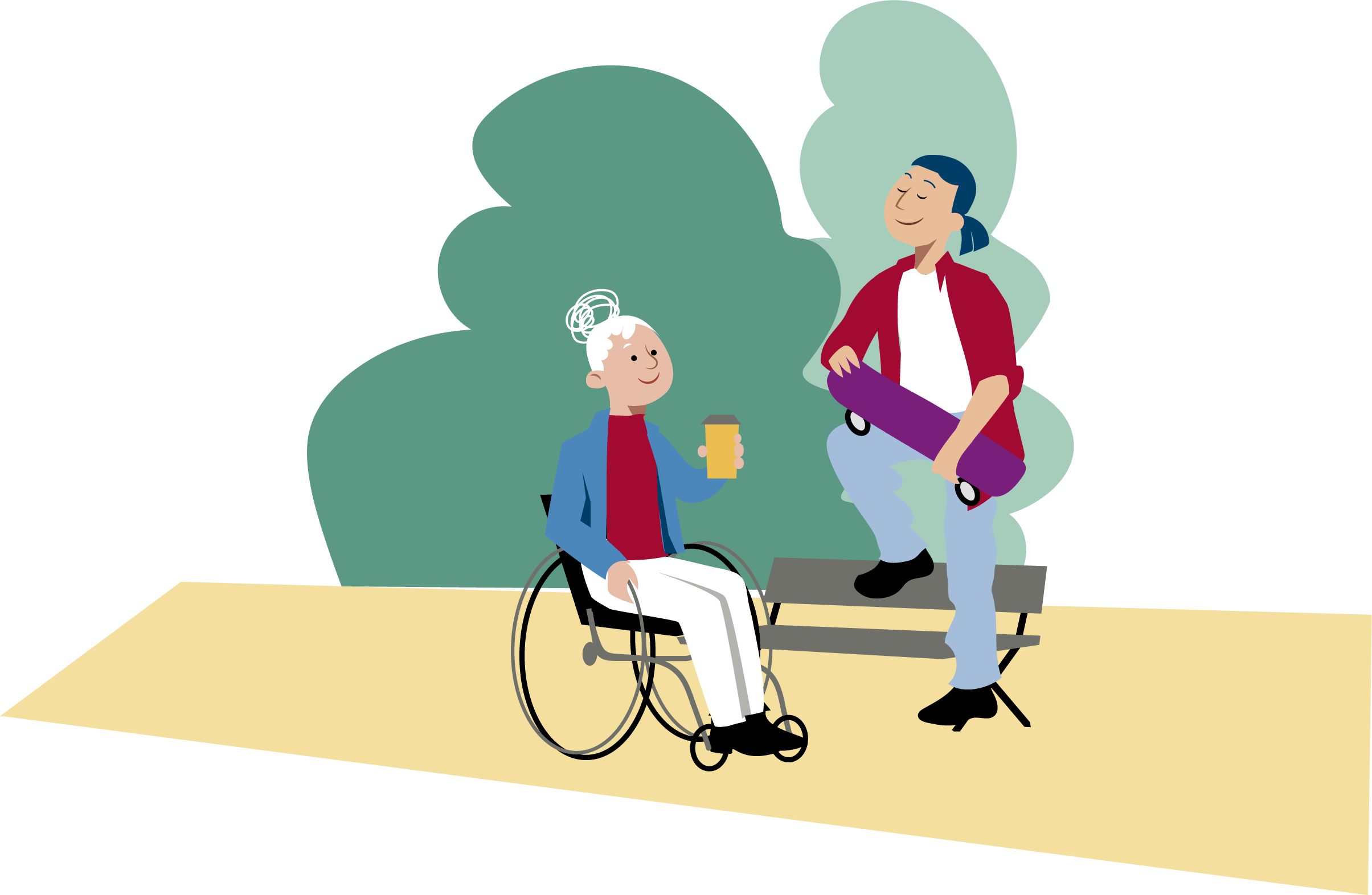 Kosttillskott och energidryck
Andel elever som dricker energidryck varje eller nästan varje dag, Värmland, år 2017 - 2023
Årskurs 9
Gymnasiet år 2
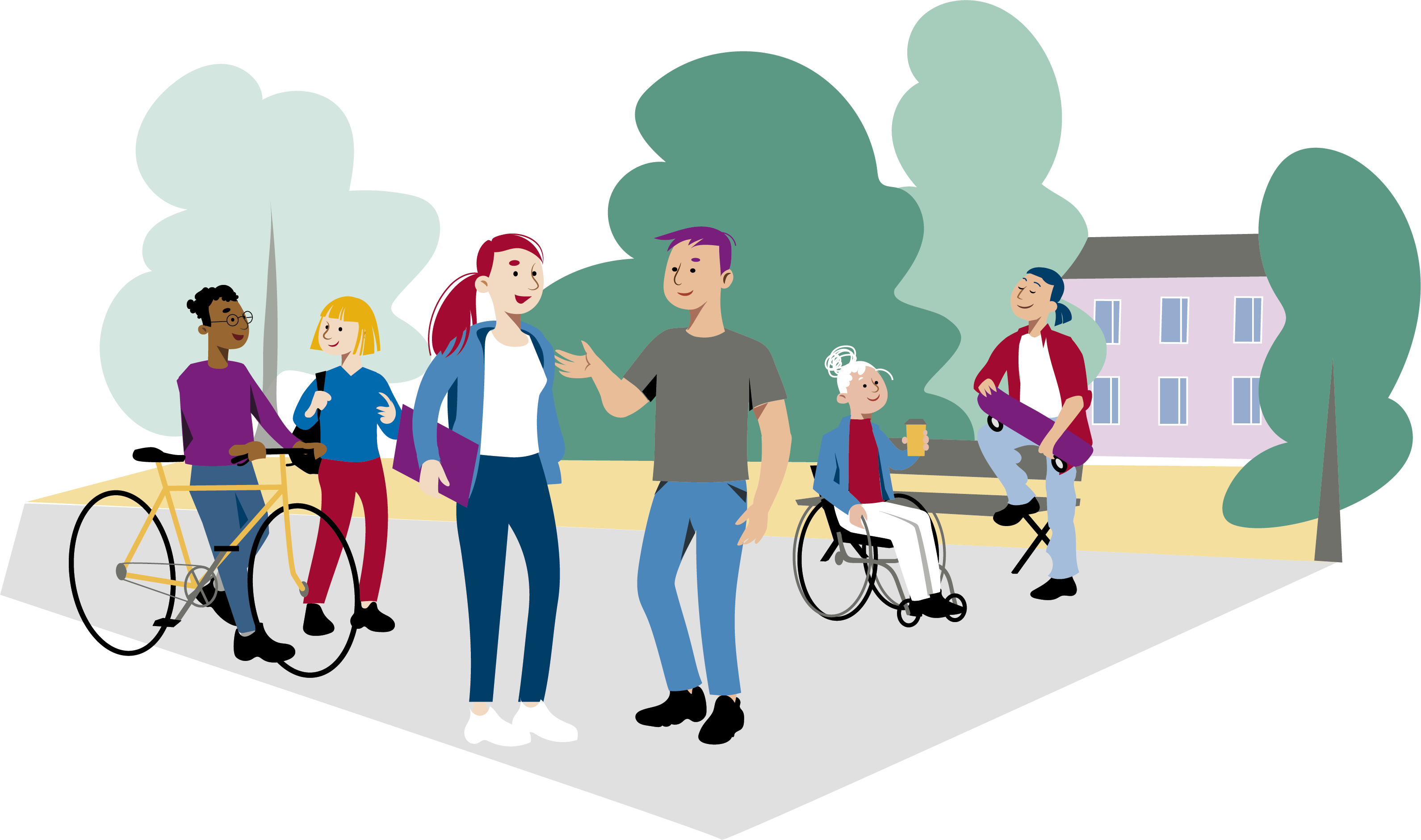 Samverkan i planering och genomförande
Samverkan i planering och genomförande
Kommuner, friskolor, Länsstyrelsen Värmland och Region Värmland samverkar i planering och genomförande av undersökningen Elevers drogvanor.
Genomförande och resultatredovisning (1)
Sammanställningar efter boendekommun och skolnivå om det är minst 25 svarande elever. 
Könsuppdelade resultat redovisas på länsnivå.
Resultat för kommuner eller skolor med få elever bör tolkas med försiktighet. 
Har en kommun färre än 25 svar inkluderas dessa svar i länsredovisningen. Har skolan färre är 25 svar inkluderas dessa i kommun- och länsredovisningen.
Svarsfrekvensen för en skola måste vara minst 50 procent för en skolrapport. 
Sammanslagning av svarsalternativ har gjorts för att redovisa andelen rökare, snusare, alkoholkonsumenter, förklaring av vilka svarsalternativ som ingår finns vid aktuella bilder.
Genomförande och resultatredovisning (2)
Oseriöst ifyllda enkäter exkluderas enligt kriterierna; ej svarat på fem eller fler av ANDT-indikatorerna, samt svarat ”två gånger eller mer” på alla frågor i frågebatteriet över problem i samband med att man druckit alkohol. 
Klassbortfall - i årskurs 9 påverkas sannolikt inte resultaten lika mycket som vid individbortfall. Detta eftersom man kan anta att ej deltagande klasser inte avviker från deltagande klasser. Klassbortfall antas påverka resultaten mer i gymnasiet där klassammansättningen i högre grad speglar elevernas egenskaper och intressen.
Det interna bortfallet var lågt för de frågor som ställdes till alla elever. Internt bortfall = elever besvarar inte alla frågor t.ex. hoppar över vissa frågor eller slutar efter att ha besvarat halva enkäten.